Игровой сеанс «Мыльные пузыри»  с детьми в период адаптации к детскому саду                                                                                                                                                        педагог-психолог                                                                                                                                                        Михайленко О.Н.                                                                                                                                          «Хомутовский детский сад №1»
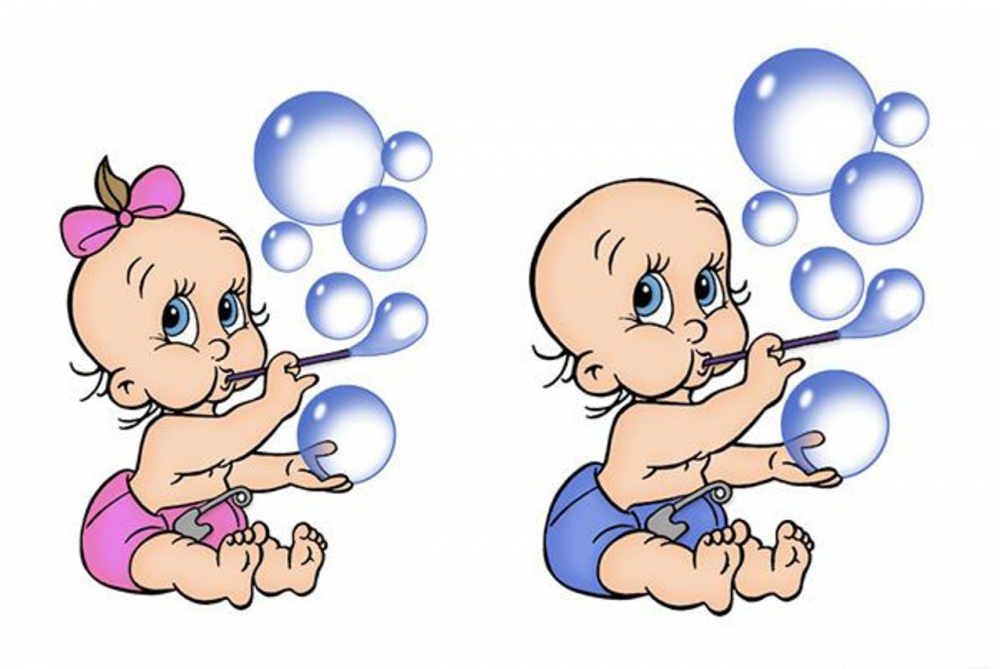 Цель:
 развития чувства эмпатии, самоконтроля, умения работать рядом.
Задачи: 
-способствовать снижению эмоционального напряжения, излишней двигательной активности, импульсивности;

-обучать детей устанавливать контакт друг с другом;

-способствовать развитию общей и мелкой моторики;

- развивать внимание, воображение.
Организационный этап
Приветствия.
Инструкция: дети становятся в круг, повторяют слова и движение рук психолога.
Здравствуйте, мои друзья! (дети поднимают руки по направлению друг другу, опускают вниз, берутся все за руки)
                               Упражнения «Поделись добротой»
Слова психолога: Ребята, какие вы сегодня необычайно красивые. У вас очень добрые и теплые улыбки. Давайте поделимся своей добротой.
Дети поглаживают рядом стоящего по спине, произнося: ты самый хороший и красивый.
Мотивационный этап   
           Упражнение «Знакомство с мыльными пузырями»
Инструкция: дети садятся на стульчики
Слова психолога: Подарили мне игрушку, не машину, не хлопушку, просто тюбик, а внутри притаились пузыри.
-Ребята, что это за пузыри такие?
-Ребята внимательно посмотрите на пузыри, которые я выдую.
-Какой они формы?
-Какого размера пузыри?
-Что делают пузыри?
Практический этап
                          Игра «Надувайся, пузырь!»
Инструкция: давайте встанем все в один маленький круг, прижимаясь друг к другу плечом, и поиграем в игру (представим, что мы с вами один большой мыльный пузырь)
Рассказывая: надувайся, пузырь, раздувайся большой, психолог вместе с детьми маленькими шажками отступает назад. Круг медленно расширяется, увеличиваясь в размерах, пока педагог не скажет: ‘’Хлоп! Лопнул пузырь!’’ Дети хлопают в ладоши, затем снова становятся в маленький круг и берутся за руки.
Игра «Маленькие пузыри!» 
Ребята давайте теперь вы будете пузырями, а я вас буду выдувать. «Раз, два, три, надуваю пузыри!»( можно свободно  «летать»).
Ребята, когда скажу лопнули пузыри, пузырьки лопаются и ложатся на пол (звучит спокойная музыка), дети отдыхают.
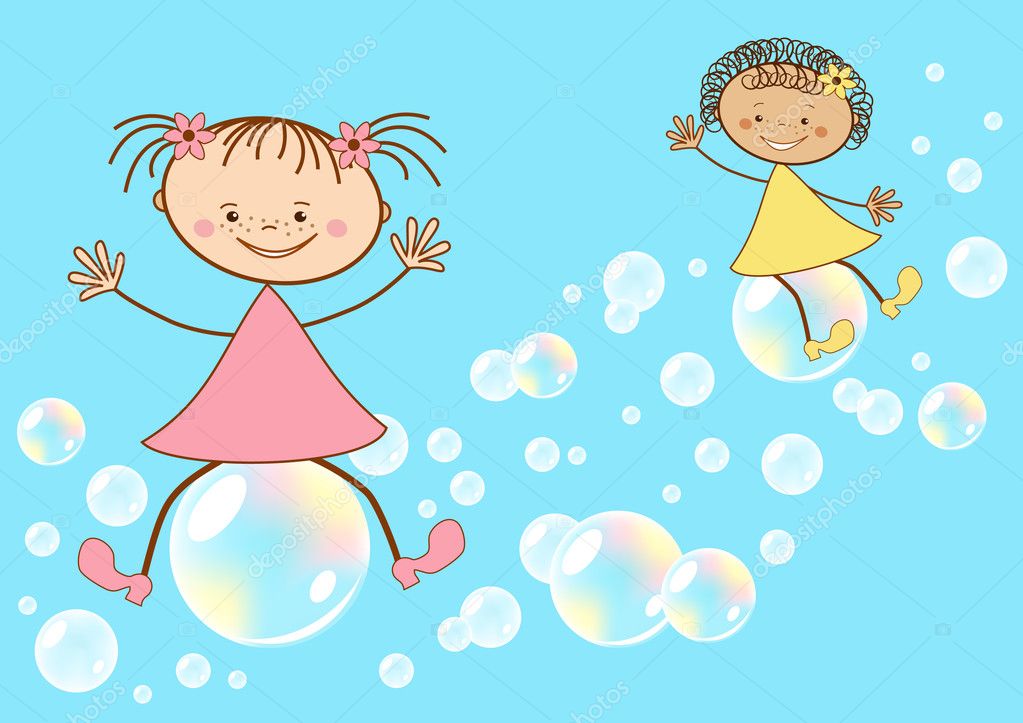 Рисование на прозрачном мольберте.
Ребята, конечно, мыльные пузыри имеют цвет, но они выглядят очень необычно, так как прозрачны. Поэтому мы сегодня с вами попробуем нарисовать их не на бумаге, а на прозрачном мольберте. (дети рисуют, звучит музыка)
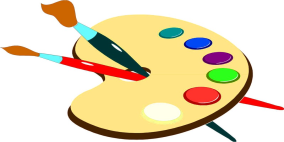 Игра «Выдувание пузырей»
Дети я предлагаю вам самим попускать сейчас мыльные пузыри. Только баночек у меня на всех не хватит. Поэтому ребята давайте по очереди, давая возможность каждому попробовать.
Примечание: в этом упражнении дети учатся договаривается друг с другом, соблюдать очередь.
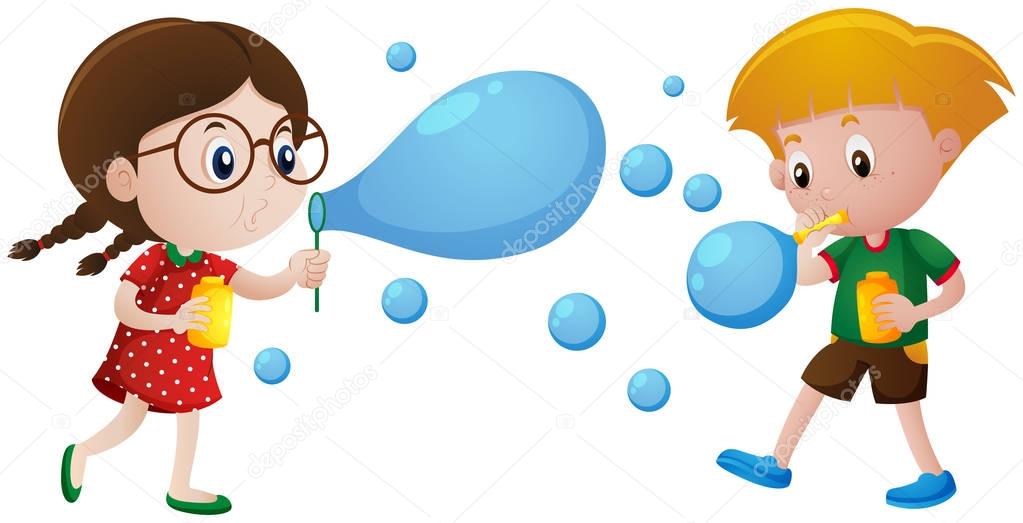 Рефлексивный этап
                       Упражнение «Хлопки»
Ребята какие вы молодцы, давайте друг другу похлопаем сначала одним пальчиком, затем двумя, теперь тремя, четырьмя и всеми пальчиками громко!
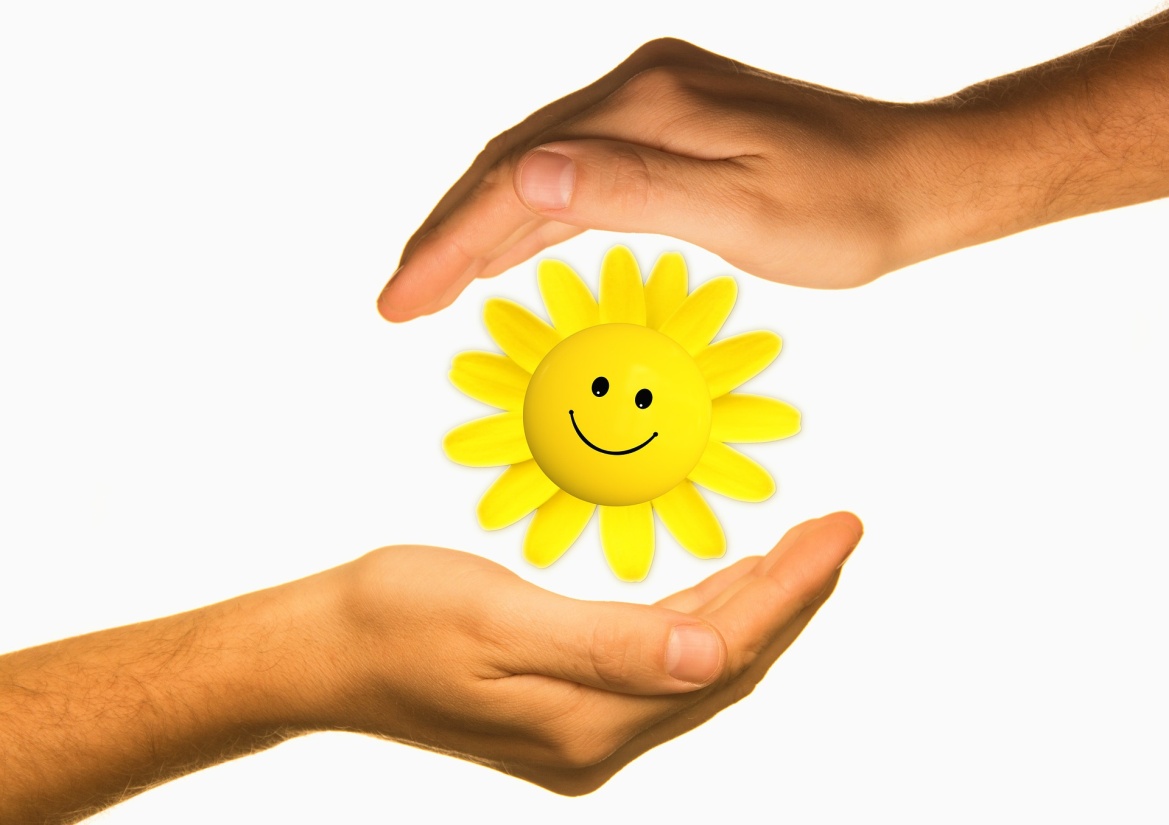 Упражнение «Теплые ладошки»
Ребята давайте поделимся своей добротой.
Трем свои ладошки так сильно, чтобы они стали очень теплыми, и передаем свое тепло и доброту стоящим рядом.
Инструкция: дети стоят в кругу и трут свои ладошки, чтобы разогреть их и они стали очень теплыми затем дотрагиваются до рядом стоящих детей.
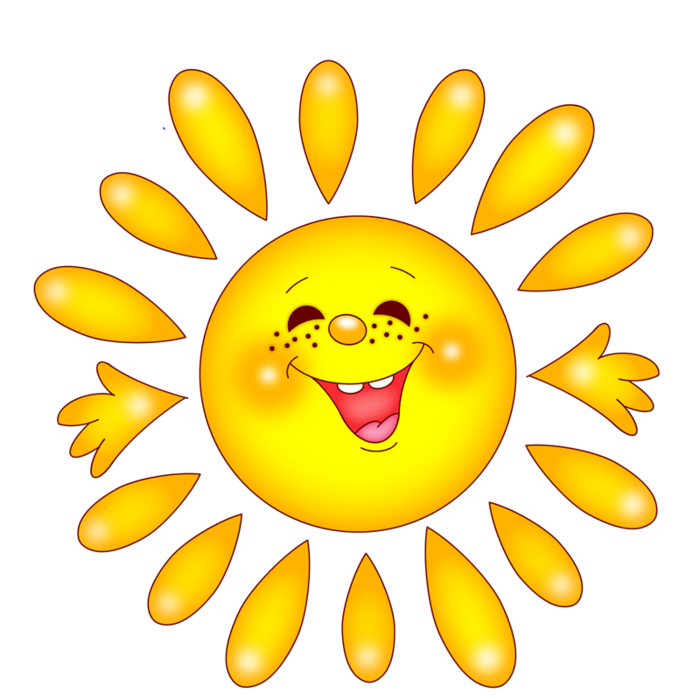 Заключение: «Спасибо, ребята за ваше тепло и доброту, которую вы подарили друг другу! До свидание, мои хорошие!»
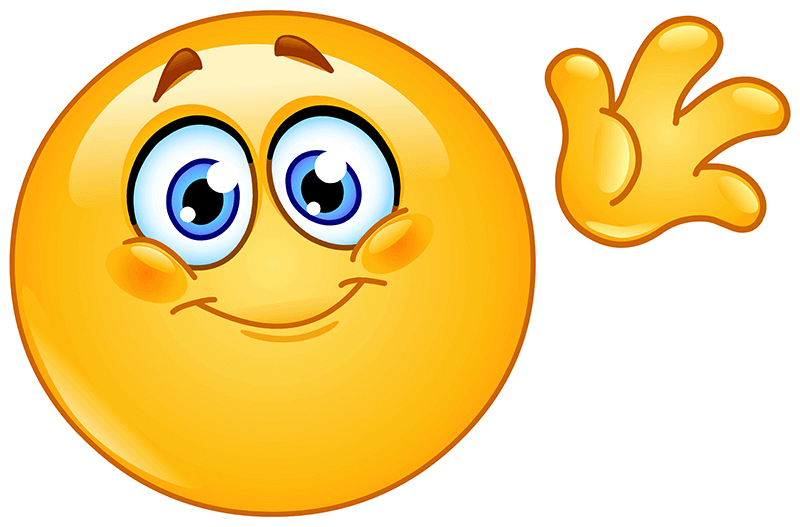